1
1
9
9
8
8
2
2
4
4
3
3
7
7
5
5
6
6
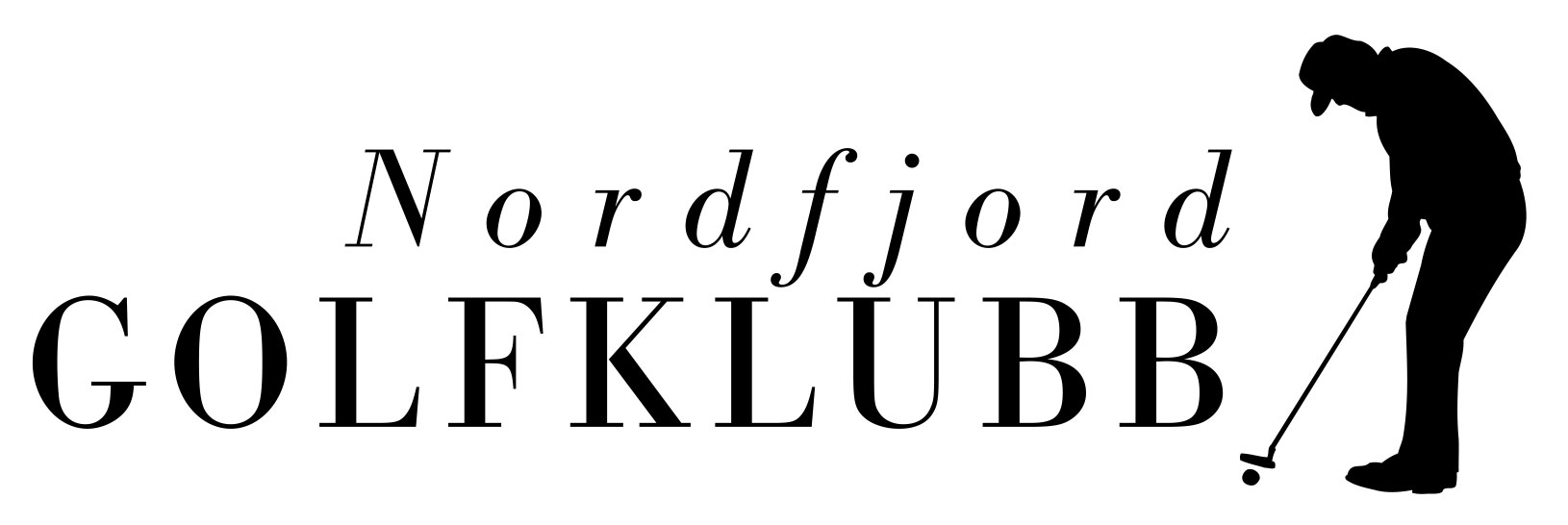 Lokale reglar
Tre med støttepinnar er uflyttbare hindringar. Fritak etter
	regel 24-2b
2.	Ved treff av linje på hol 1 skal slaget annulerast, og spelaren skal spele ny ball. Regel 20-5
3.	Avstandsmerker er uflyttbare hindringar. Regel 24-2
4.	Steinfyllte dreneringsgrøfter er GUR. Regel 25-1
5.	Kvite stakar mellom bane 7 og 8 gjeld kun ved spel på 
	hol 8. Ved spel på hol 7 er desse stakane uflyttbare hindringar. Regel 24-2
6.	Ved mistet ball eller out-of-bounds– kan spilleren velge å droppe ballen i nærmeste område i fairway mot to straffeslag.

Vis varsemd og tenk tryggleik! NB – husk boliger til høgre hol1
Reparer nedslagsmerke og legg tilbake oppslått torv.
Vi ønsker deg ein trivelig golfrunde!
Stokkenes,6770  NORDFJORDEID 

post@norgolf.com       www.norgolf.com
Stokkenes Golfpark
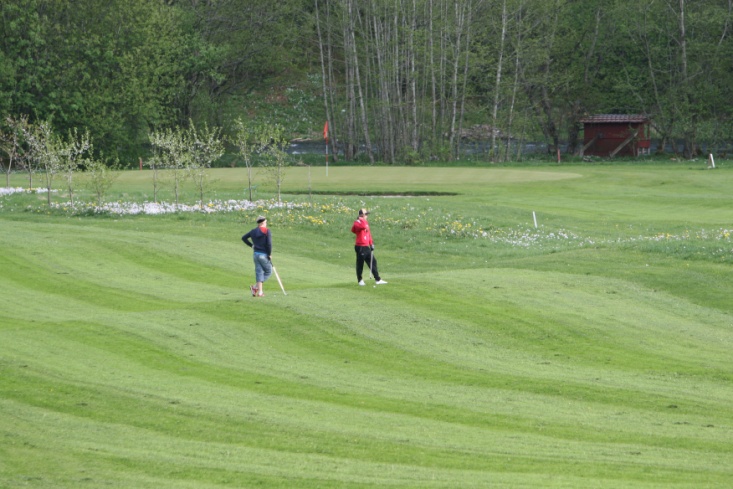 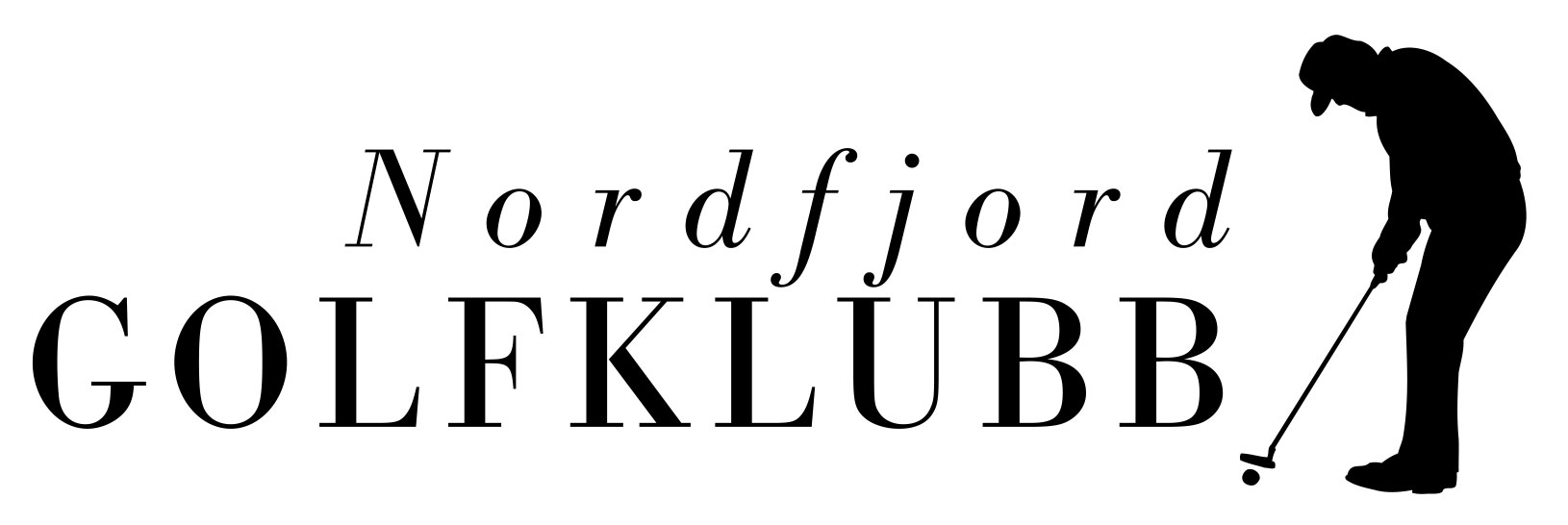 Lokale reglar
Tre med støttepinnar er uflyttbare hindringar. Fritak etter
	regel 24-2b
2.	Ved treff av linje på hol 1 skal slaget annulerast, og spelaren skal spele ny ball. Regel 20-5
3.	Avstandsmerker er uflyttbare hindringar. Regel 24-2
4.	Steinfyllte dreneringsgrøfter er GUR. Regel 25-1
5.	Kvite stakar mellom bane 7 og 8 gjeld kun ved spel på 
	hol 8. Ved spel på hol 7 er desse stakane uflyttbare hindringar. Regel 24-2
6.	Ved mistet ball eller out-of-bounds– kan spilleren velge å droppe ballen i nærmeste område i fairway mot to straffeslag.

Vis varsemd og tenk tryggleik! Husk boliger til høgre for hol 1
Reparer nedslagsmerke og legg tilbake oppslått torv.
Vi ønsker deg ein trivelig golfrunde!
Stokkenes,6770  NORDFJORDEID 

post@norgolf.com      www.norgolf.com
Stokkenes Golfpark
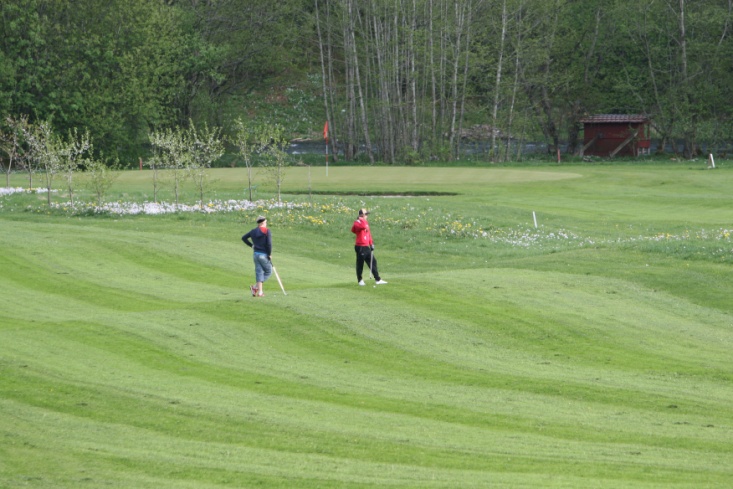 Sponsor, hol nr. 2
Sponsor, hol nr. 1 og Hovudsponsor
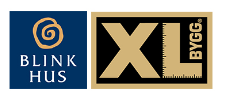 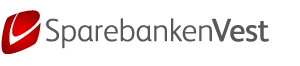 Sponsor, hol nr. 4
Sponsor, hol nr. 3
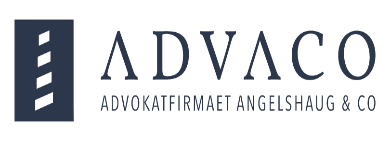 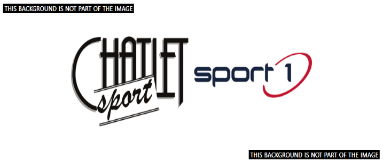 Sponsor, hol nr. 5
Sponsor hol nr. 6
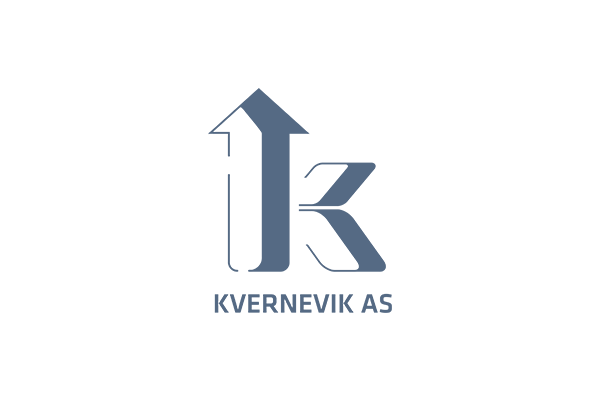 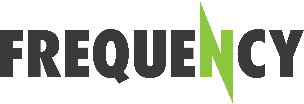 Sponsor, hol nr. 8
Sponsor, hol nr. 7
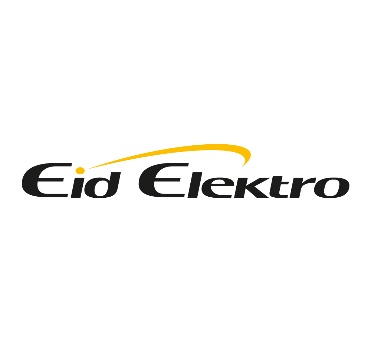 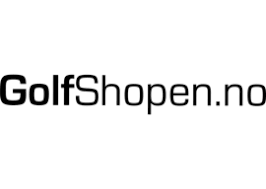 Sponsor, hol nr. 9
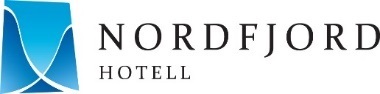 Sponsor, hol nr. 2
Sponsor, hol nr. 1 og Hovudsponsor
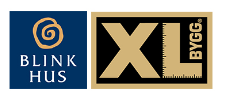 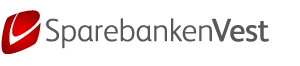 Sponsor, hol nr. 4
Sponsor, hol nr. 3
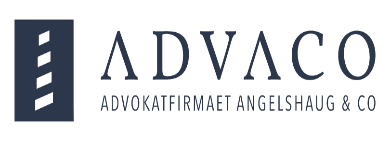 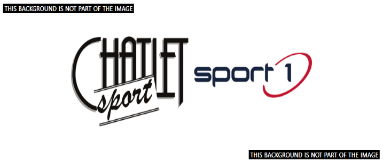 Sponsor, hol nr. 5
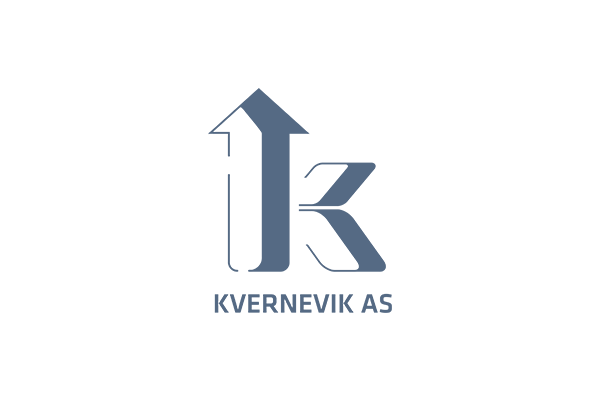 Sponsorhol nr. 6
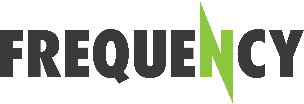 Sponsor, hol nr. 8
Sponsor, hol nr. 7
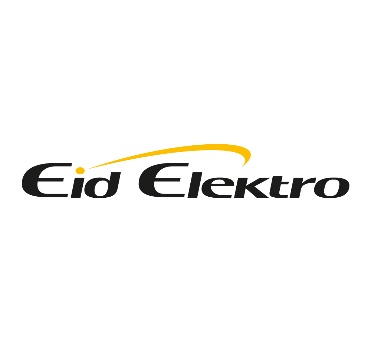 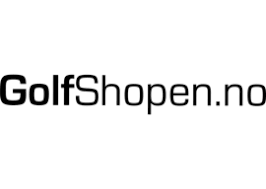 Sponsor, hol nr. 9
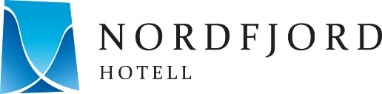